Lecture 3Well-Separated Pair DecompositionBarak Steindl
Overview
Well Separated Pair Decomposition (WSPD) of a set of points, and how to find it.
Applications: 
Finding a t-spanner of a set of points.
Approximating a minimum spanning trees of a point set.
Approximating the diameter of a point set.
Finding the closest pair.
All nearest neighbors problem.

Semi-separated pair decomposition.
Motivation
Example
We would like to have a representation that captures the fact that p has similar distance to q and r, and furthermore, that q and r are close together as p is concerned.

If we are interested in the closest pair among the three points, we will only check q and r.
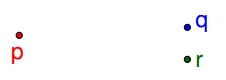 Definition 3.1
Definition 3.1 [Pair Decomposition]
Example [Pair Decomposition]
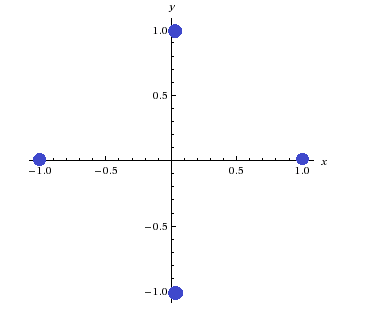 a
d
b
c
Definition 3.2
Example [Well Separated Pair]
B
d(A,B)
diam(B)
A
diam(A)
Definition 3.3 [WSPD]
Corollary 3.4
Example of WSPD
The decomposition into pairs
The ½ WSPD
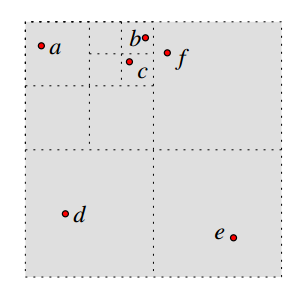 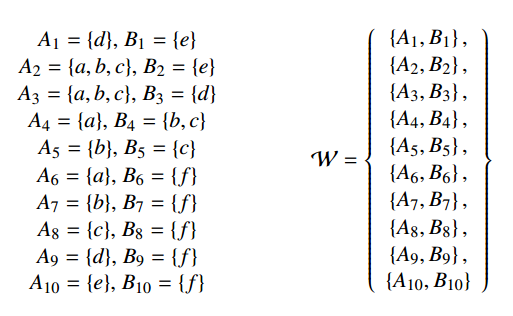 Reminder – Quadtrees(1)
Before seeing the constructing algorithm of WSPD, we will recall the quadtree data structure.

Given a set of points, we partition a square region containing the points to 4 equal-sized squares by horizontal and vertical cuts, and keep doing it recursively on each square until the square is empty or there is only 1 point inside it.
Reminder – Quadtrees(2)
Reminder – Quadtrees(3)
Reminder – Quadtrees(4)
Examples of compressed and un-compressed quadtrees :
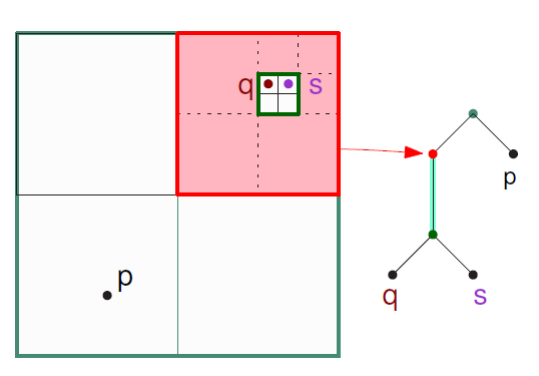 The algWSPD algorithm
The construction algorithm for WSPD
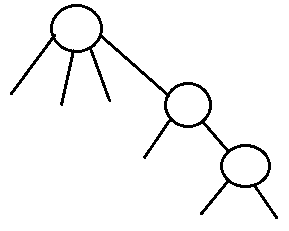 u
e
v
d
f
w
a
b
c
Example[2]
Example[3]
Example[4]
Example[5]
Example [6]
Lemma 3.5
Lemma 3.6
Lemma 3.7
Lemma 3.8 (1)
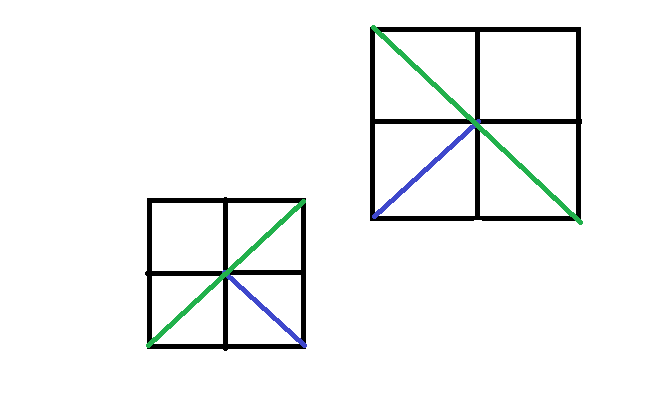 Lemma 3.8 (2)
Lemma 3.8 (3)
Lemma 3.9
Proof of lemma 3.9(1)
Proof of lemma 3.9(2)
Proof of lemma 3.9 (3)
Proof of lemma 3.9(4)
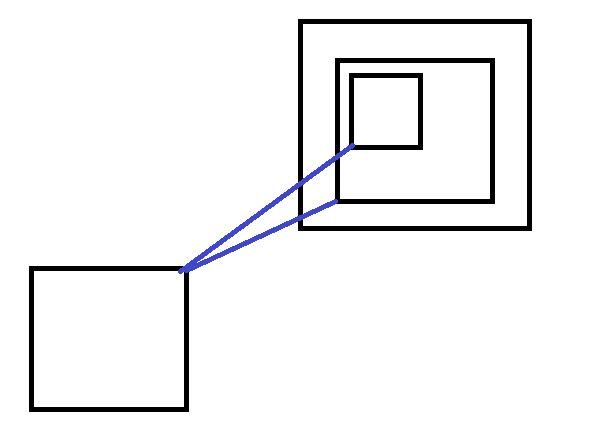 Proof of lemma 3.9 (5)
Theorem 3.10
Applications of WSPD
Calculating a t-spanner of a set of points

Approximating the minimum spanning tree of a graph.

Approximating the diameter of a point set

Finding the closest pair

All nearest neighbors problem
Spanners
Spanners – Definition 3.11
Definition : t-spanner
Example of a 3-spanner
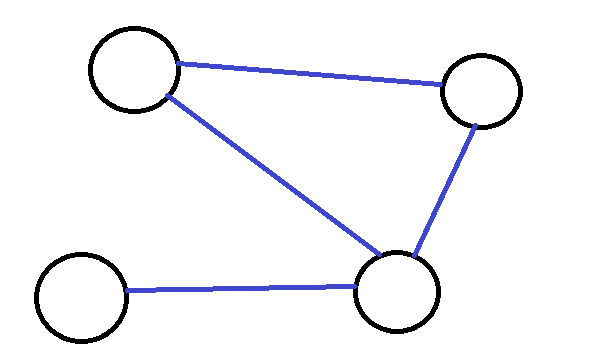 A
B
5
(1,0)
(2,3)
2
100
(-5,4)
(0,0)
10
D
C
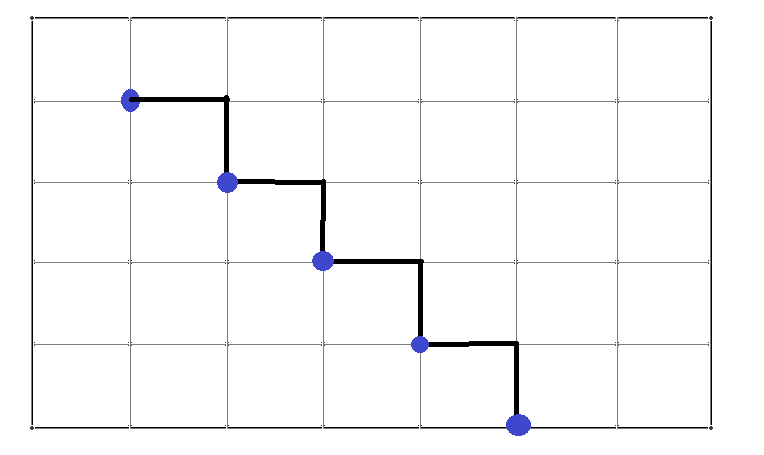 Theorem 3.12
A construction algorithm of t-spanner
Correctness proof (1)
Correctness proof (2)
Correctness proof (3)
v
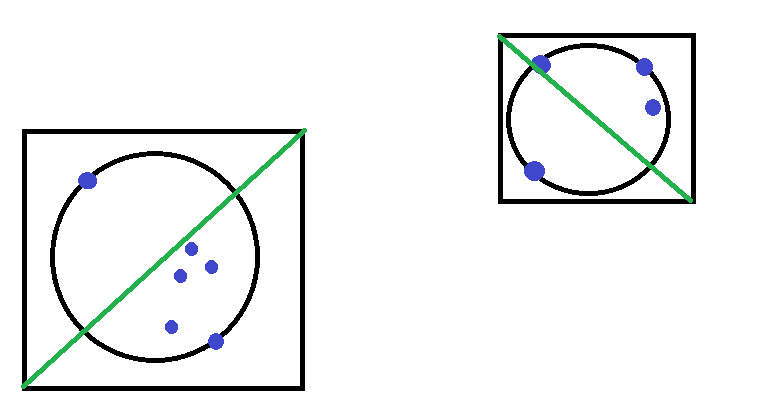 u
y
x
Correctness proof (4)
v
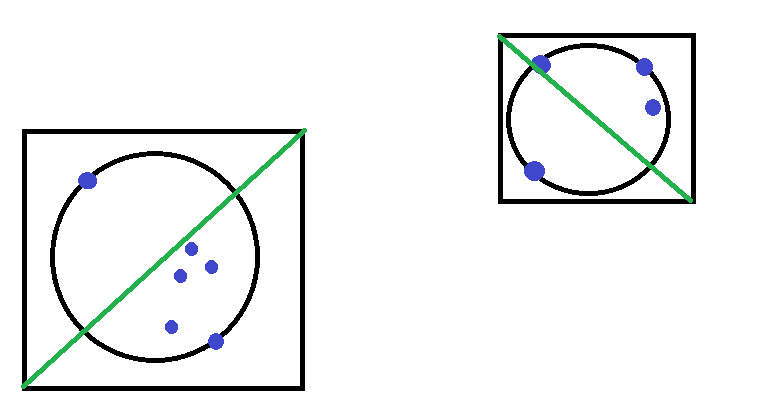 u
y
x
Correctness proof (3)
Minimum Spanning trees
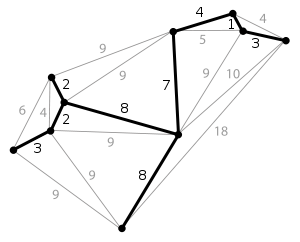 Lemma 3.13
Proof of lemma 3.13 (1) [The algorithm]
Proof of lemma 3.13 (2)
Proof of lemma 3.13 (3)
Approximating the diameter
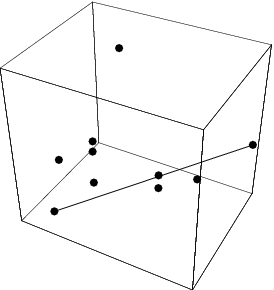 Definition
Lemma 3.14
Proof of lemma 3.14(1) [The algorithm]
Proof of lemma 3.14 (2)
Closest pair problem
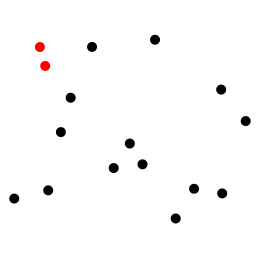 Closest pair problem
Lemma 3.15
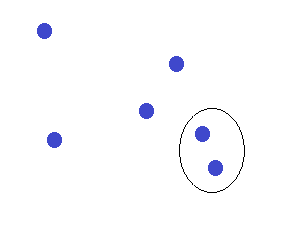 a
b
Proof of lemma 3.15
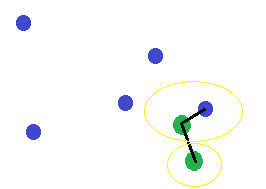 The algorithm for finding the closest pair
Definition [Spread]
All Nearest Neighbors(The bounded spread case)
All nearest neighbors problem
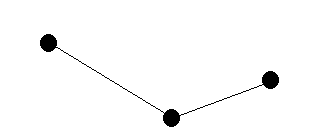 p
s
q
q is the closest point to s
s is the closest point to q
q is the closest point to p
The Algorithm
Lemma 3.17
This lemma implies that the algorithm will find the nearest neighbor for each point p in P.
We still need to bound the running time.
Definition
Lemma 3.18
Proof of lemma 3.18 (1)
Proof of lemma 3.18 (2)
Claim 3.19 (1)
Claim 3.19 (2)
Lemma 3.2
Proof of lemma 3.2 (1)
Proof of lemma 3.2 (2)
Proof of lemma 3.2 (3)
Lemma 3.21
All Nearest Neighbors(The unbounded spread case)
Lemma 3.22
Proof of lemma 3.22 (1)
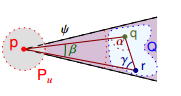 Proof of lemma 3.22 (2)
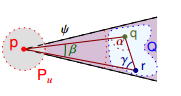 Proof of lemma 3.22 (3)
Proof of lemma 3.22 (4)
Proof of lemma 3.22 (5)
Proof of lemma 3.22 (6) [Correctness]
Theorem 3.23
Semi-separated Pair Decomposition (SSPD)
Definition 3.24
Definition 3.25
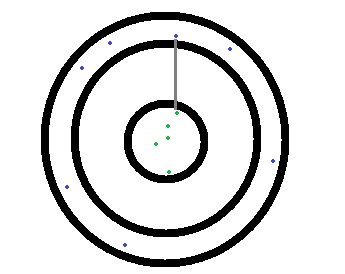 Definition 3.26 (SSPD)
Lemma 3.28
Lemma 3.29
Lemma 3.30